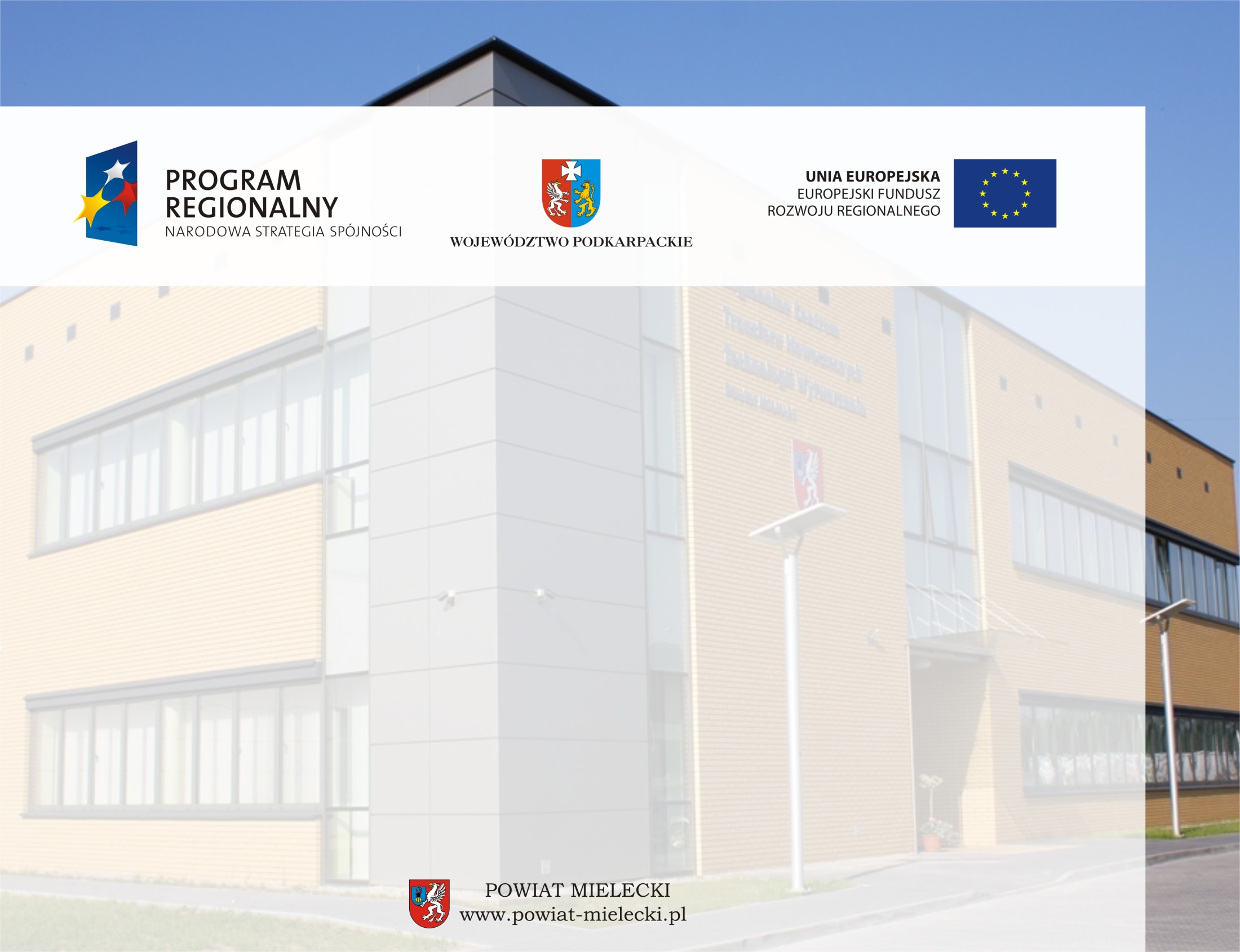 Regionalne Centrum Transferu Nowoczesnych Technologii Wytwarzania –
 Powiat Mielecki
Beneficjent: Powiat Mielecki
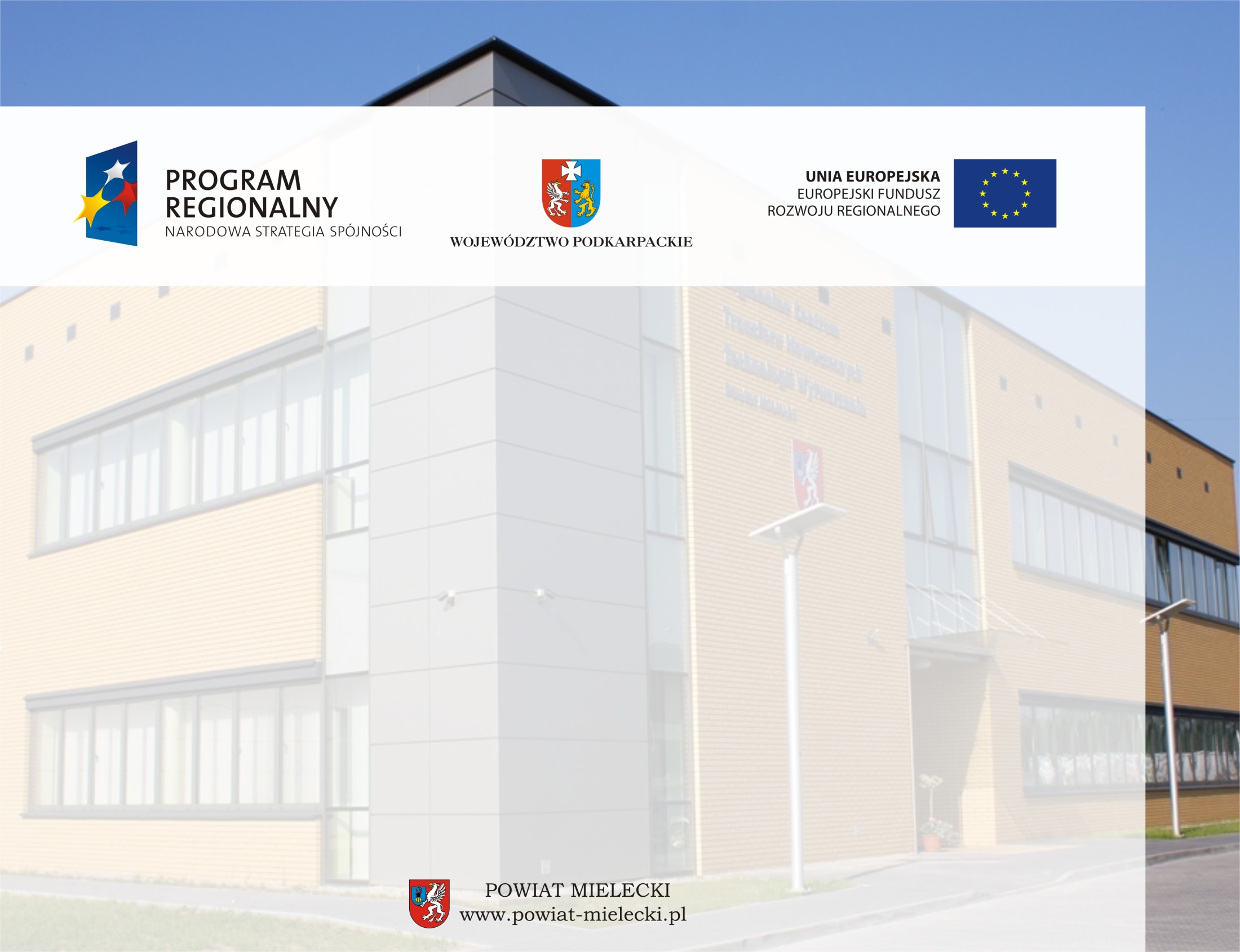 Projekt współfinansowany z Europejskiego Funduszu Rozwoju Regionalnego w ramach: 
Osi priorytetowej: I. Konkurencyjna i innowacyjna gospodarka
Działanie: 1.3. Regionalny system innowacji
Regionalnego Programu Operacyjnego Województwa Podkarpackiego na lata 2007-2013
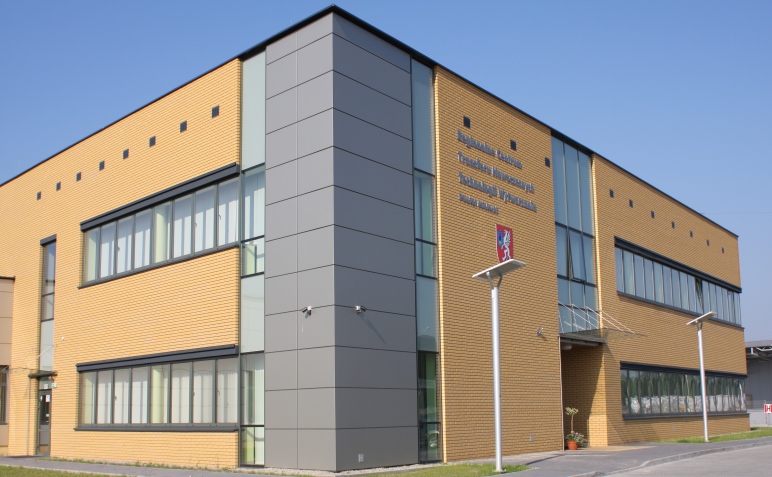 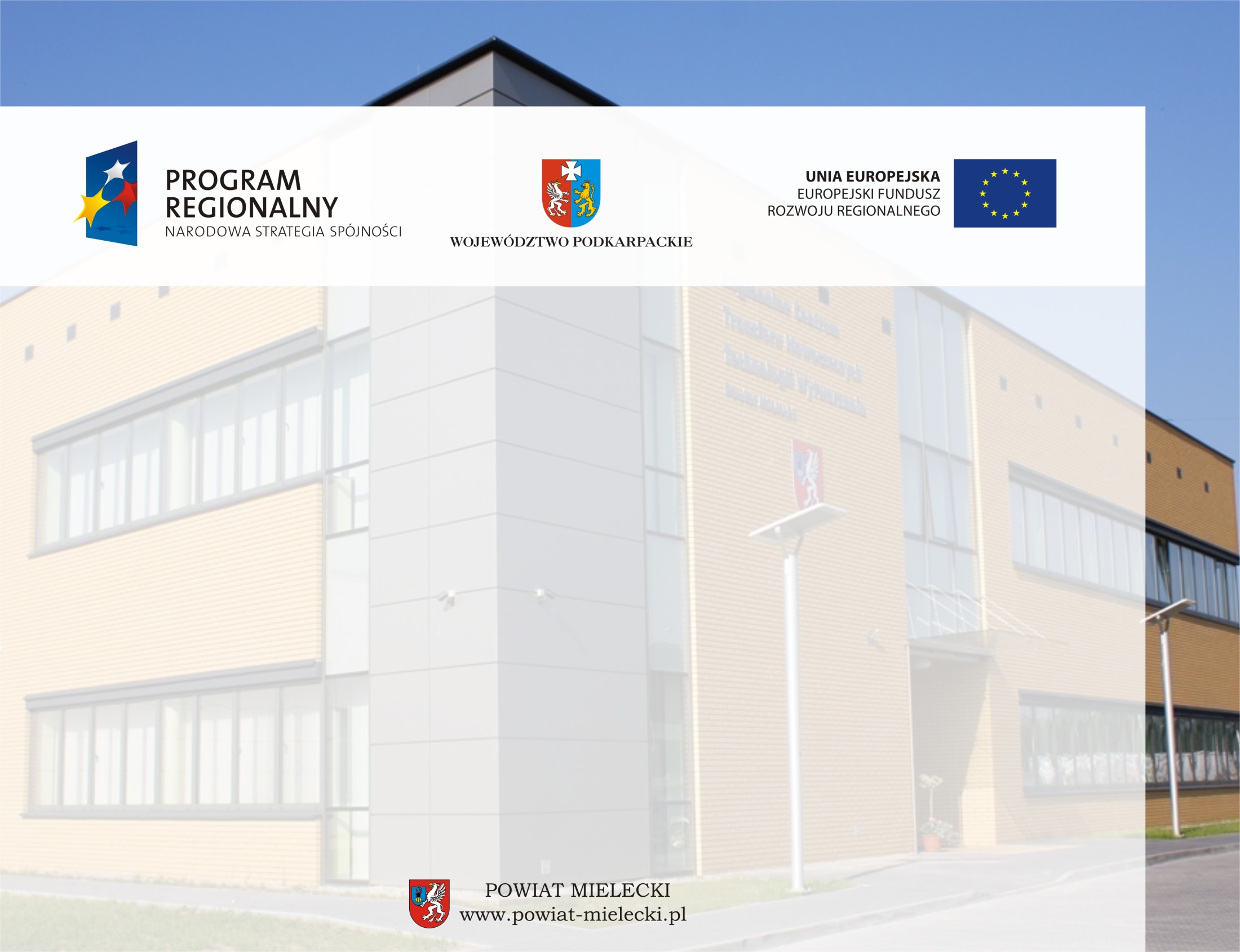 Całkowita wartość projektu: 15.326.733,98 PLN

Dofinansowanie ze środków Europejskiego Funduszu Rozwoju Regionalnego : 12.852.972,97 PLN
Budżet Powiatu Mieleckiego: 2.473.761,01 PLN
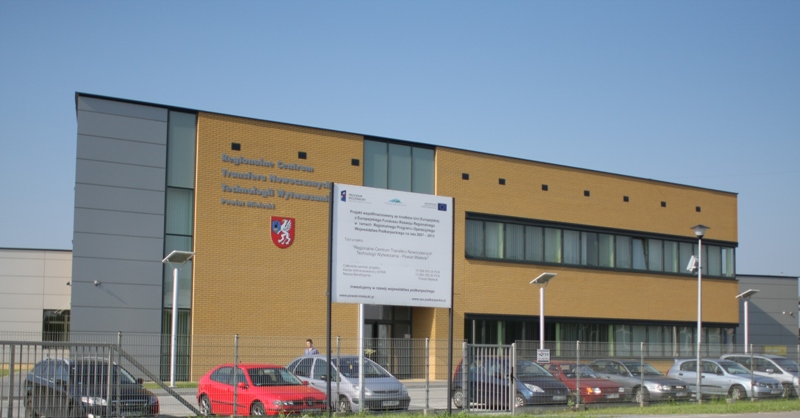 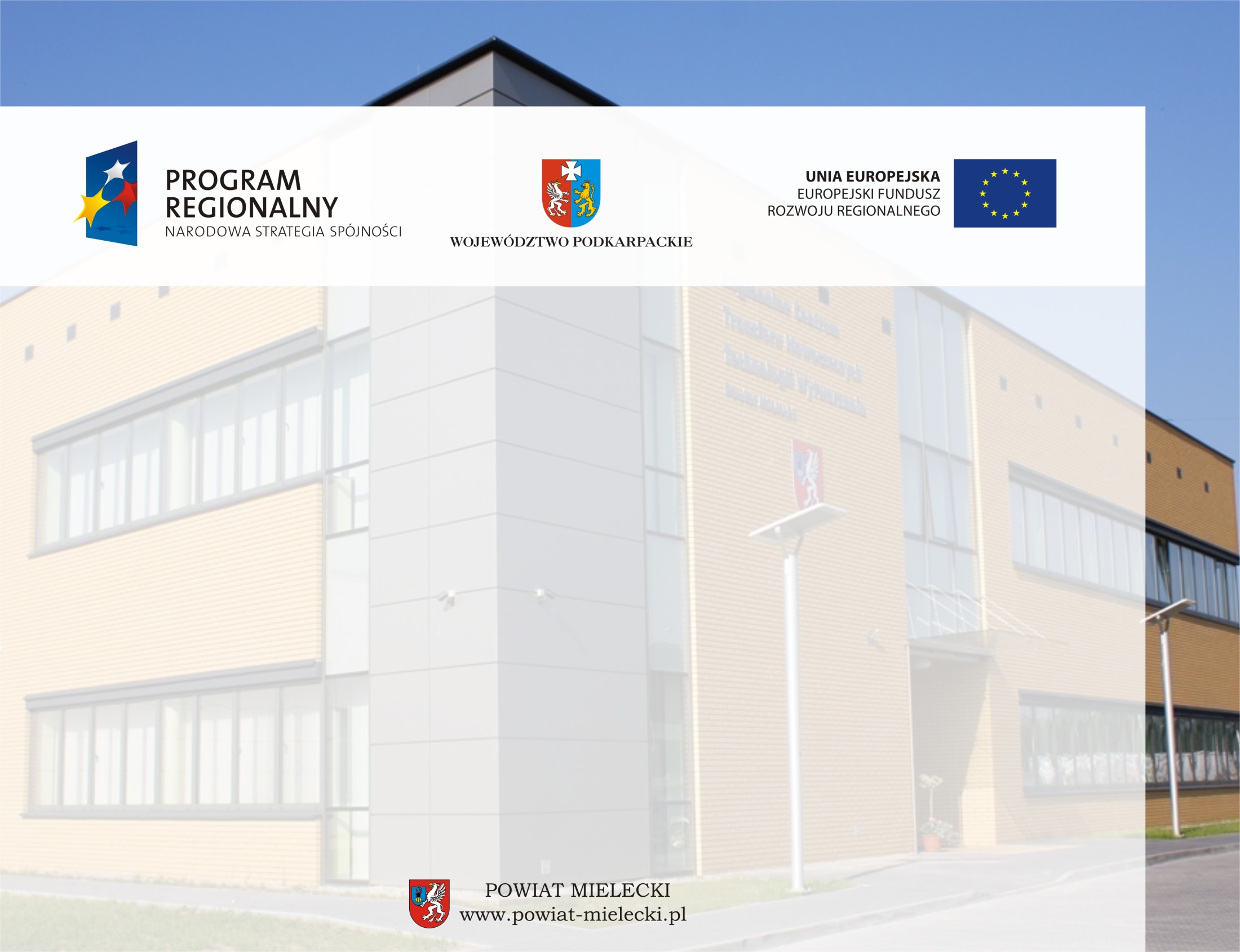 Cel główny projektu: poprawa warunków do rozwoju gospodarczego i wzrostu potencjału innowacyjnego w regionie poprzez stworzenie nowoczesnej infrastruktury edukacyjnej służącej kształceniu praktycznemu w zakresie nowoczesnych technologii wytwarzania.
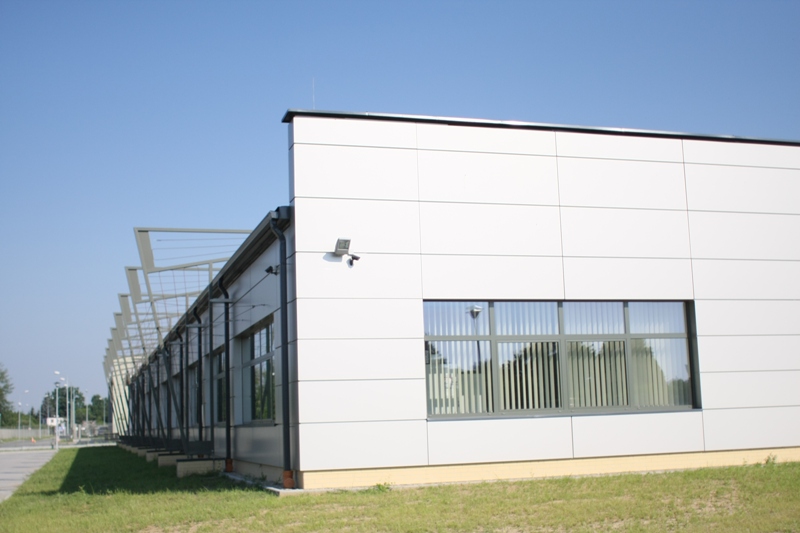 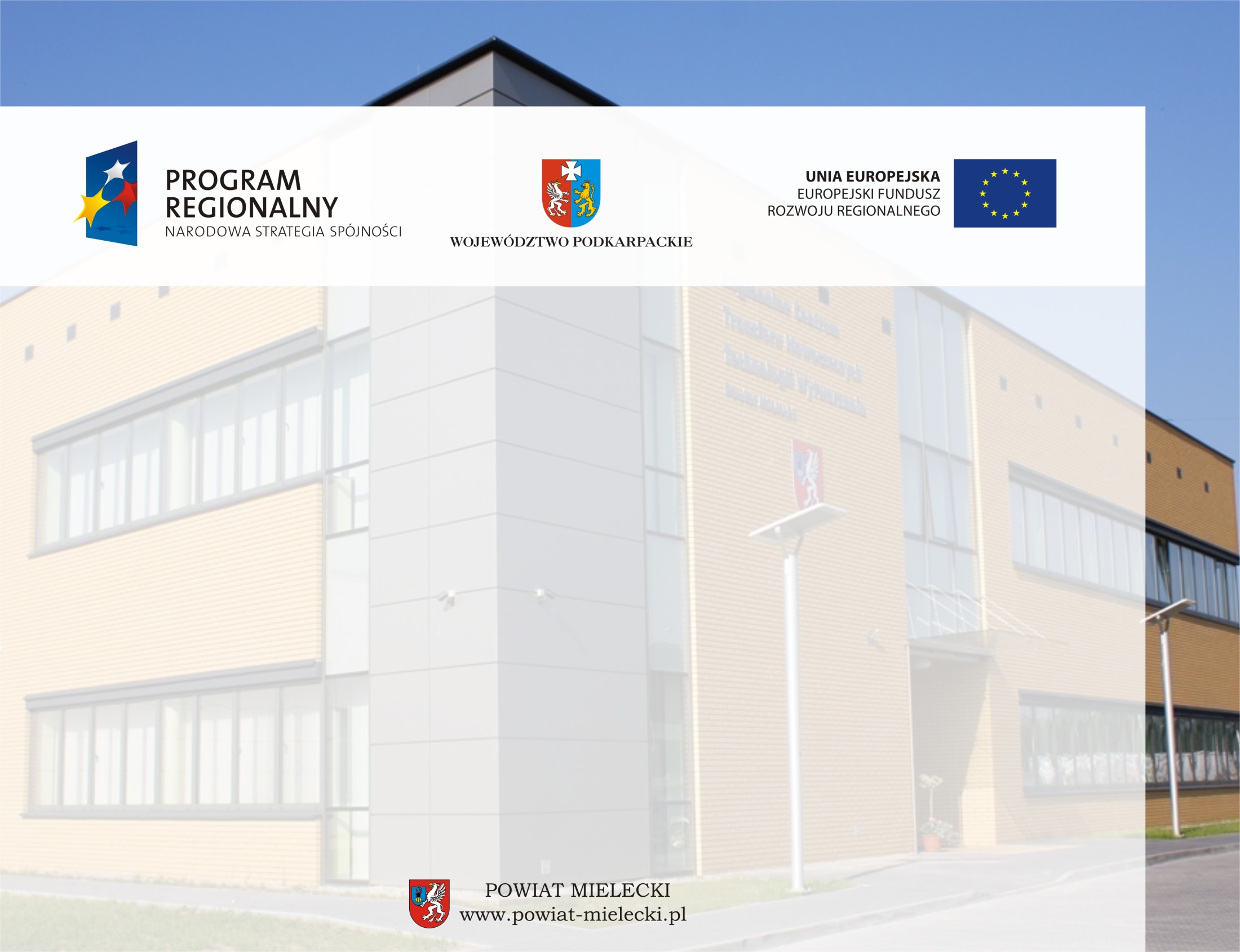 Etapy realizacji projektu
I etap – budowa hali:  2011.07.28 - 2012.10.30

II etap – zakup i instalacja wyposażenia oraz oprogramowaniado laboratoriów, sal dydaktycznych, zaplecza technicznegoi administracji: 2012.01.05 - 2013.06.30
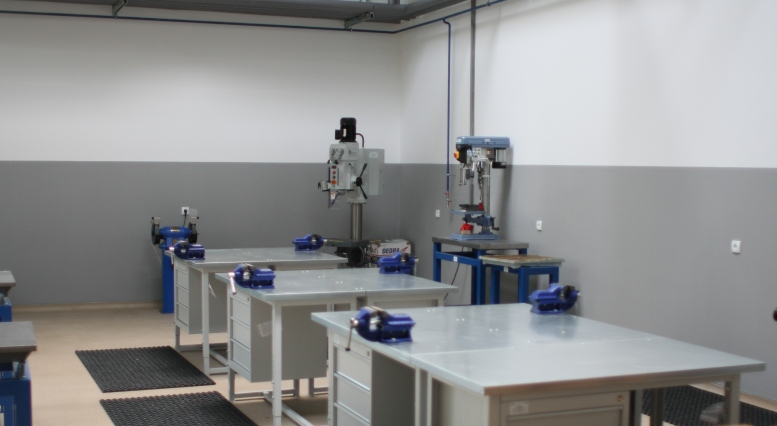 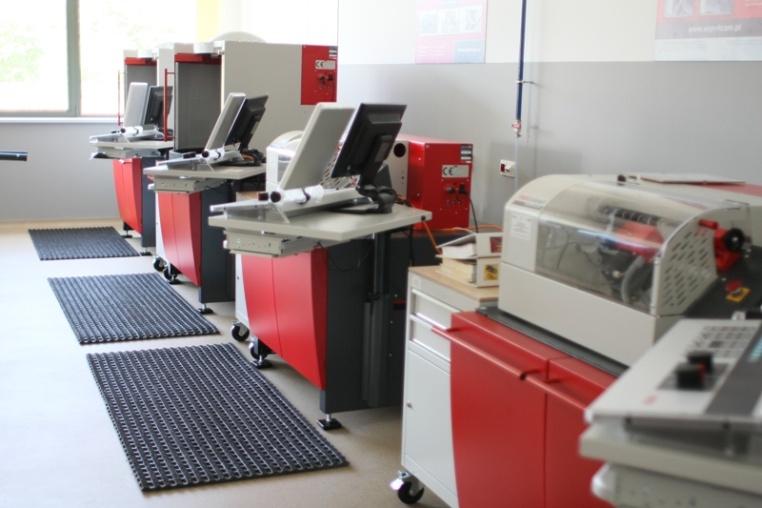 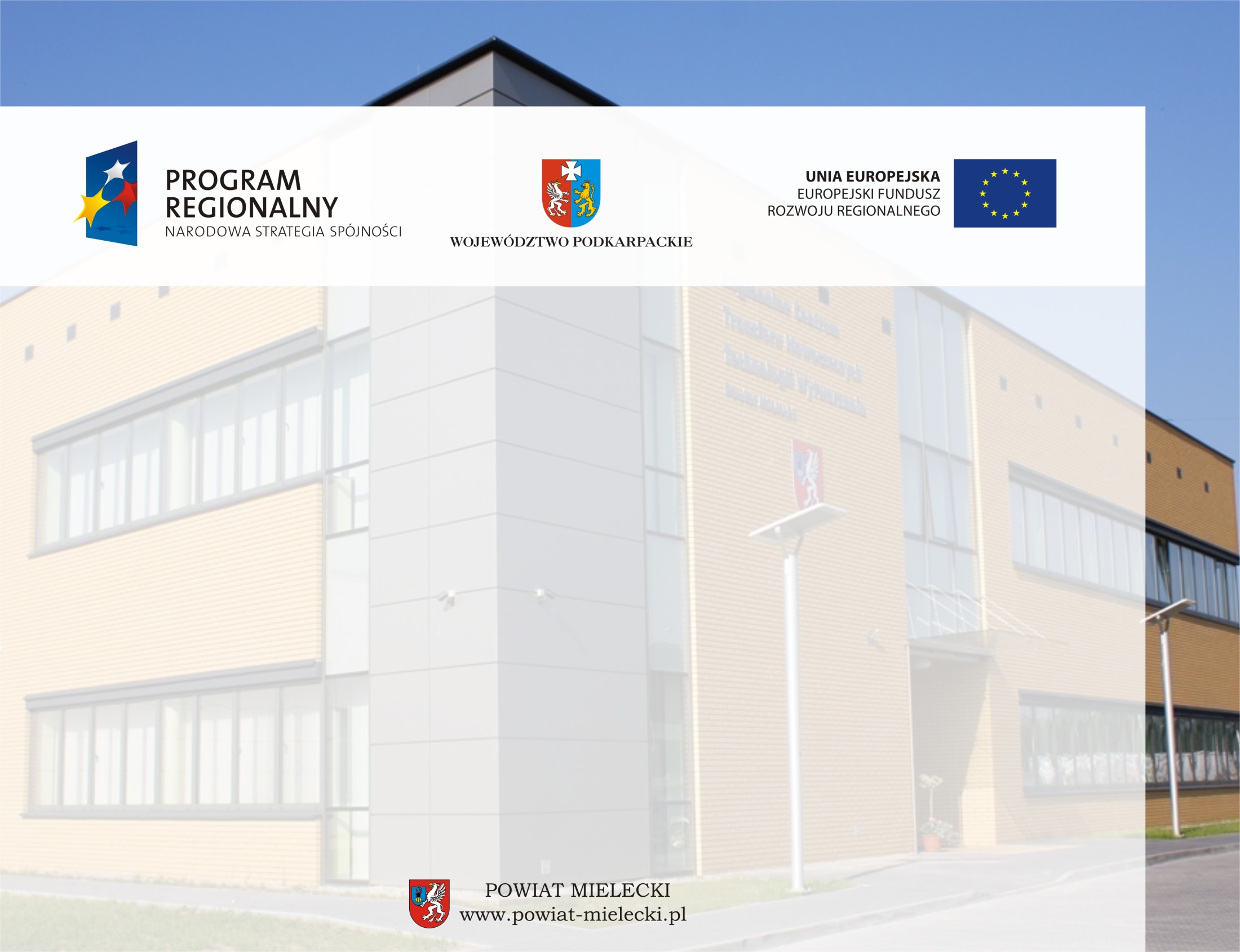 Zakres rzeczowy projektu
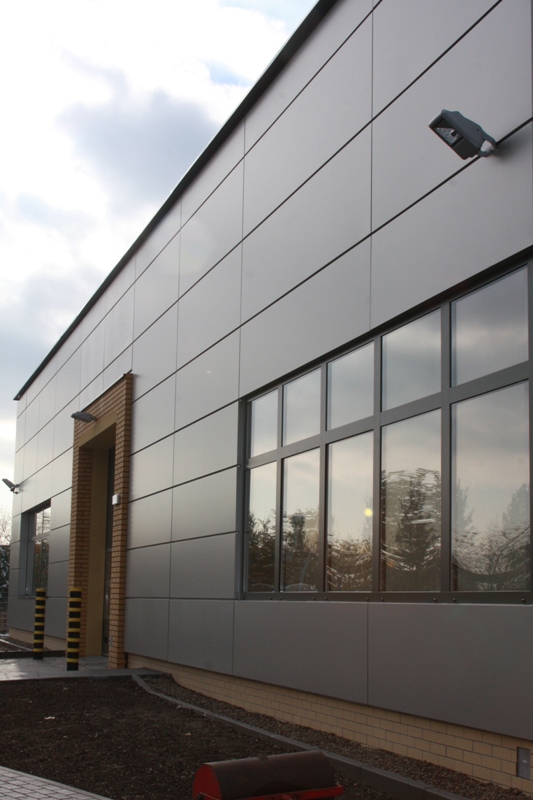 W ramach projektu został wybudowany nowy 
obiekt o powierzchni użytkowej –   2462 m2: 
 dwunawowa hala o rozpiętości 12m i 15m
 na parterze zlokalizowane laboratoria, szatnie, 
    pomieszczenia socjalne, sanitariaty
 na piętrze zlokalizowana część administracyjno-
    biurowa
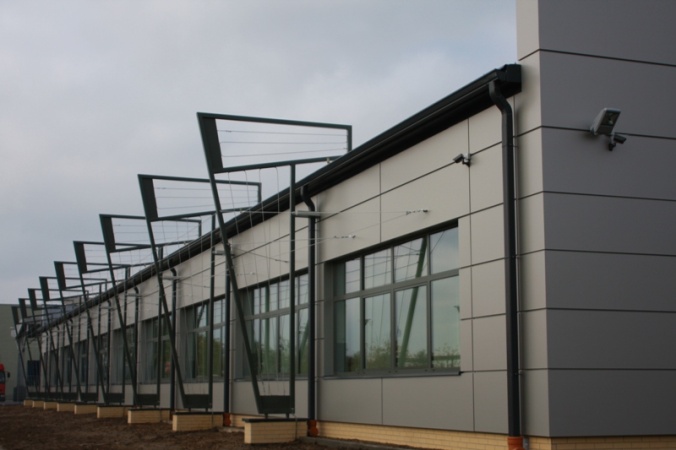 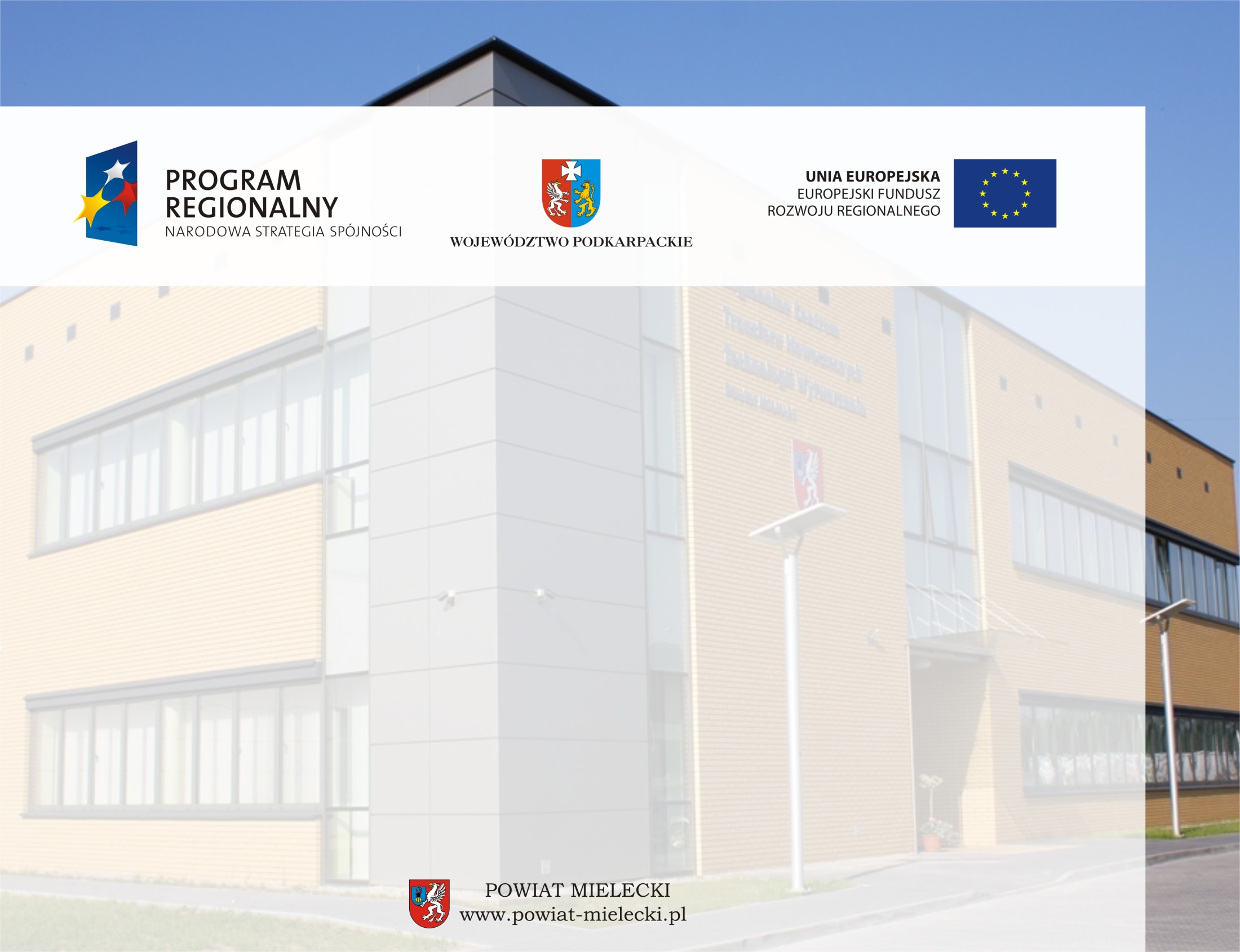 Nowy obiekt mieści 10 nowocześnie wyposażonych laboratoriów:
Laboratorium CAD/CAM,
Laboratorium nauki programowania i symulacji pracy obrabiarek CNC,
Laboratorium nowoczesnych obrabiarek skrawających,
Laboratorium nowoczesnych technik wytwarzania na obrabiarkach CNC,
Laboratorium nowych metod spawania, zgrzewania i cięcia metali,
Laboratorium metrologii wspomaganej komputerowo,
Laboratorium technologii montażu konstrukcji lotniczych i blacharskich,
Laboratorium badań nieniszczących,
Laboratorium mechatroniki,
Laboratorium Lean Manufacturing.
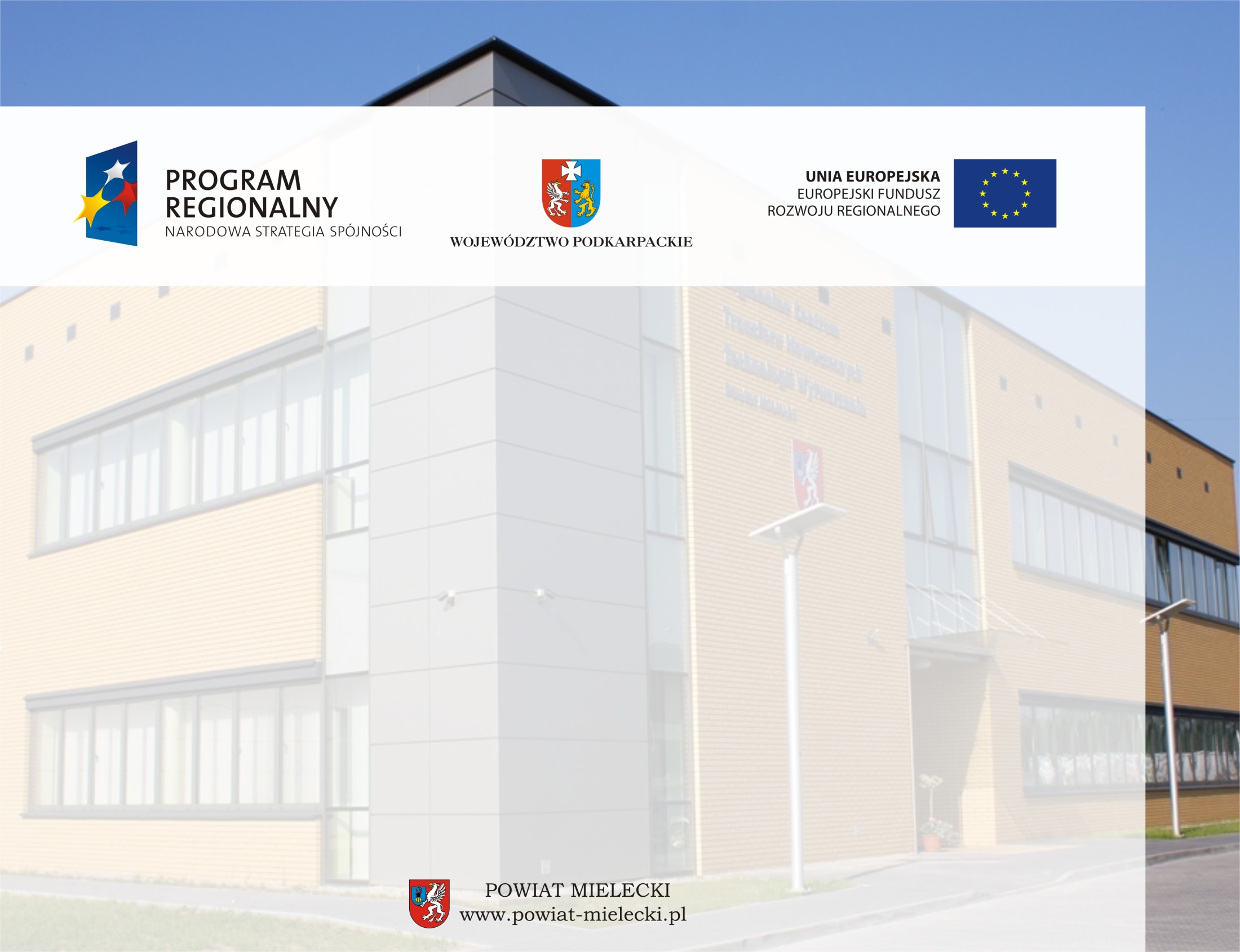 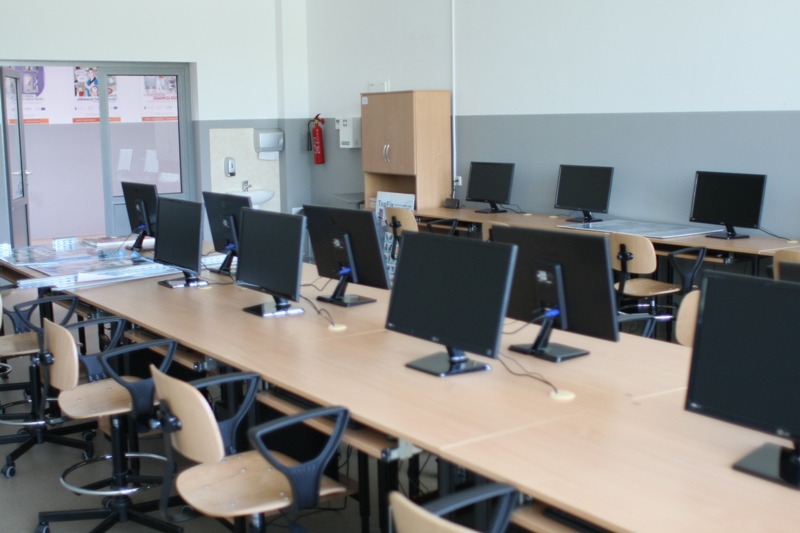 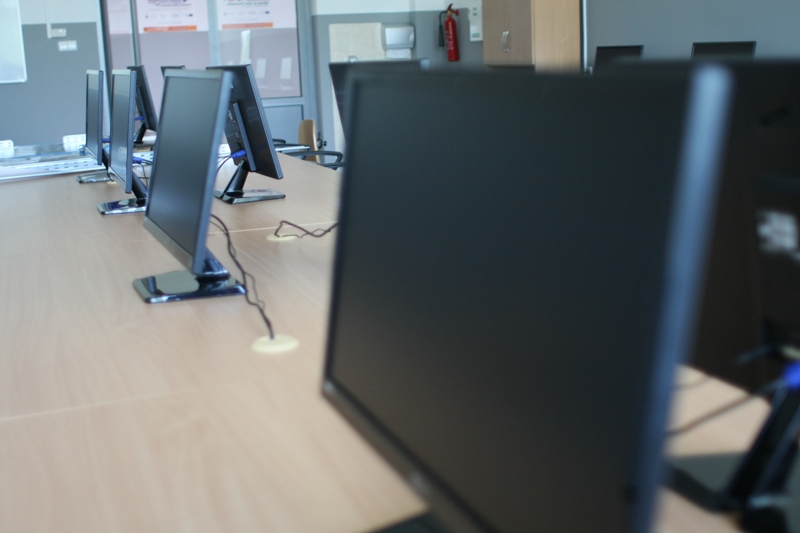 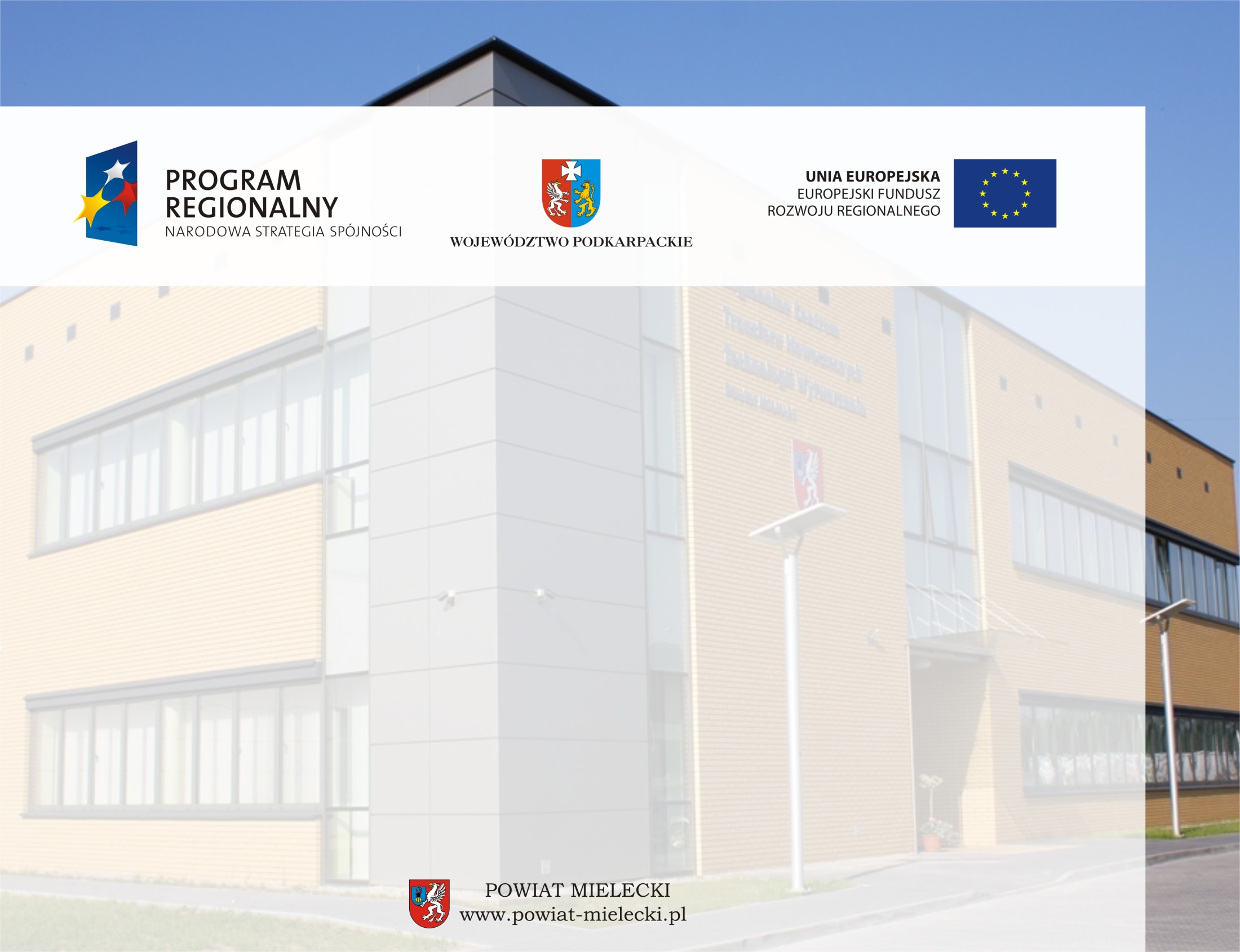 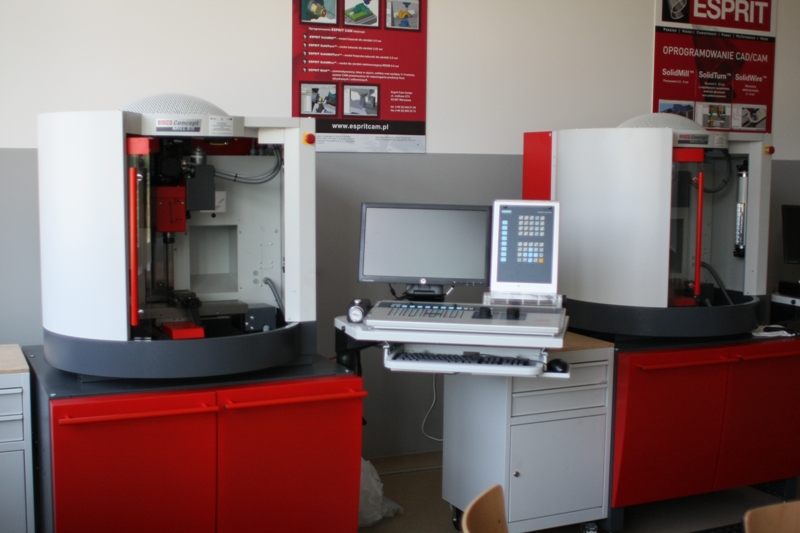 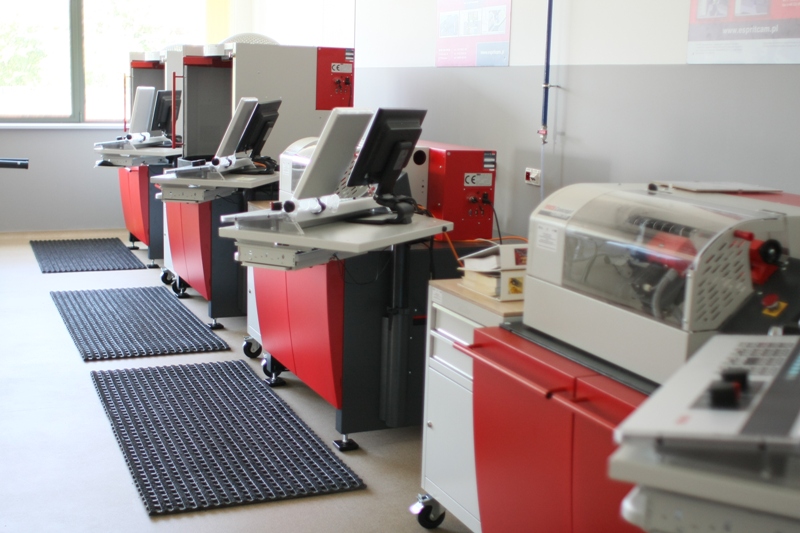 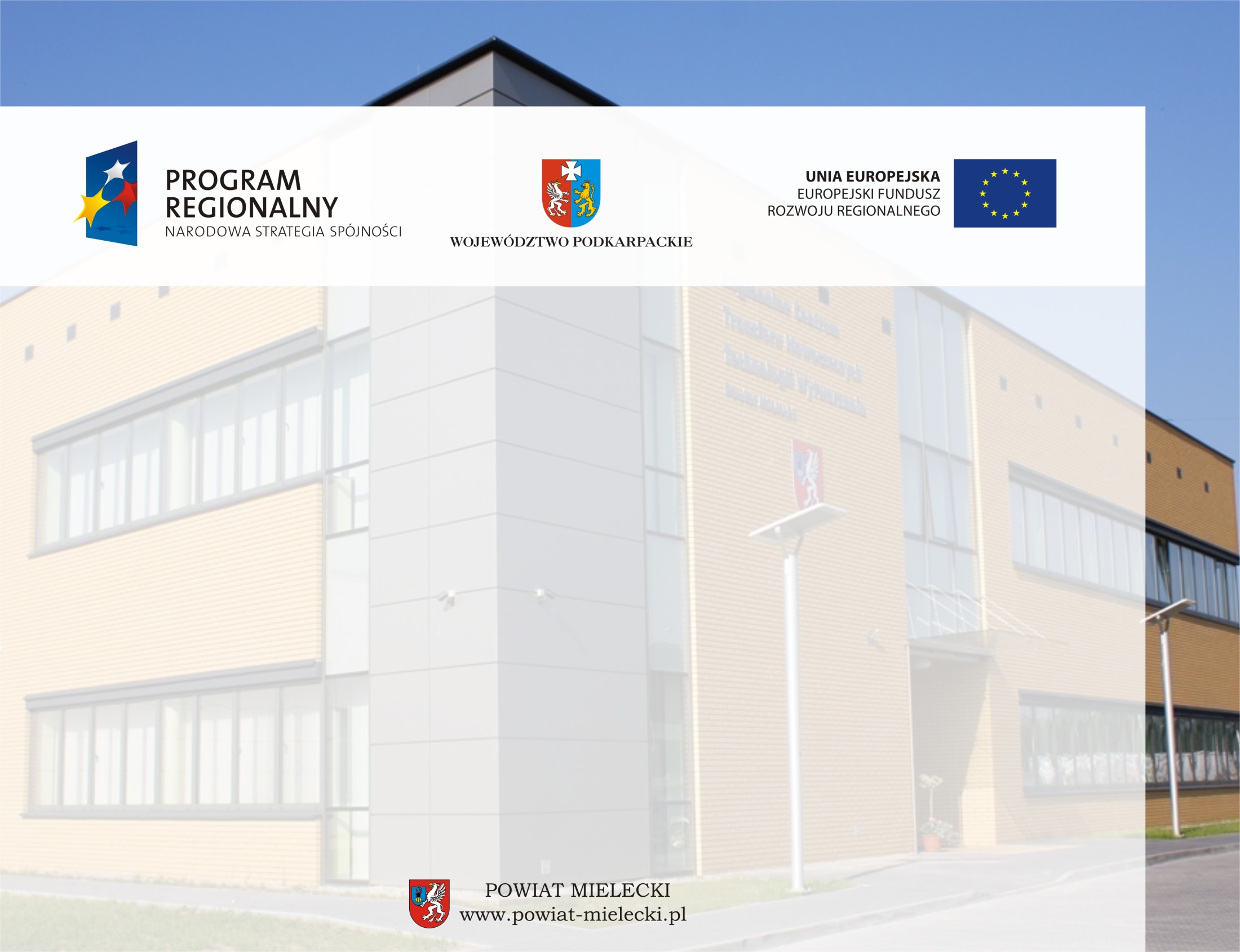 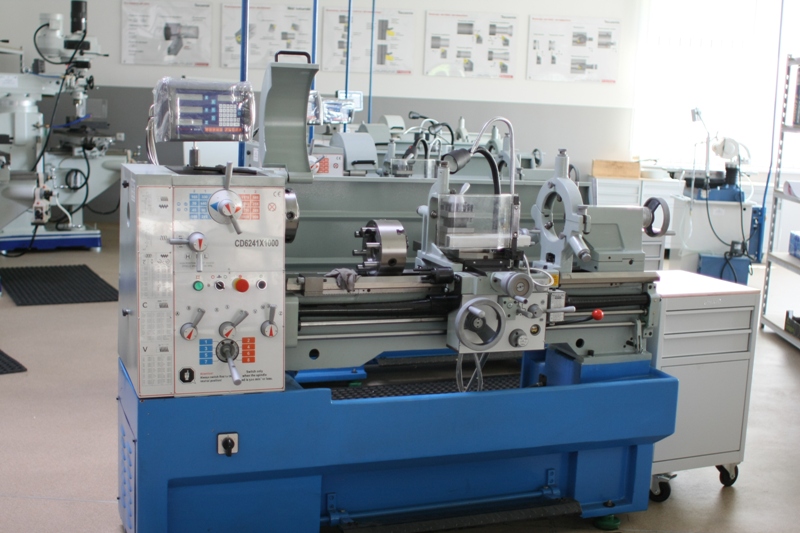 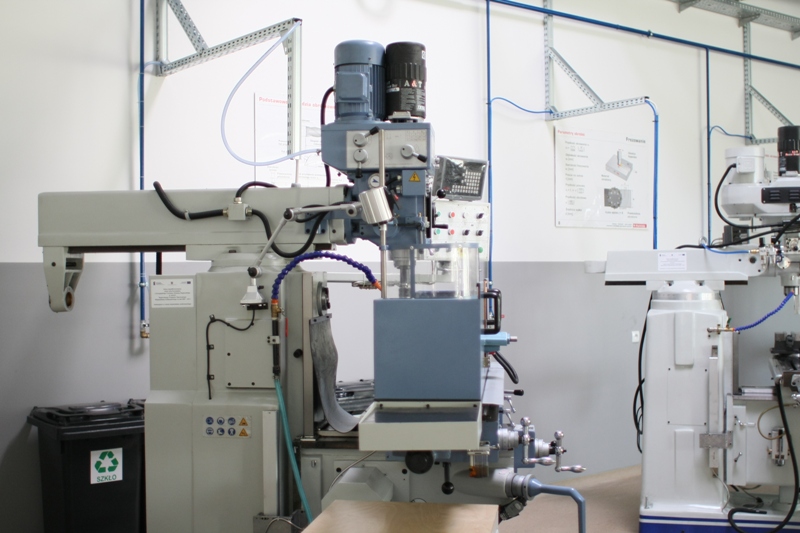 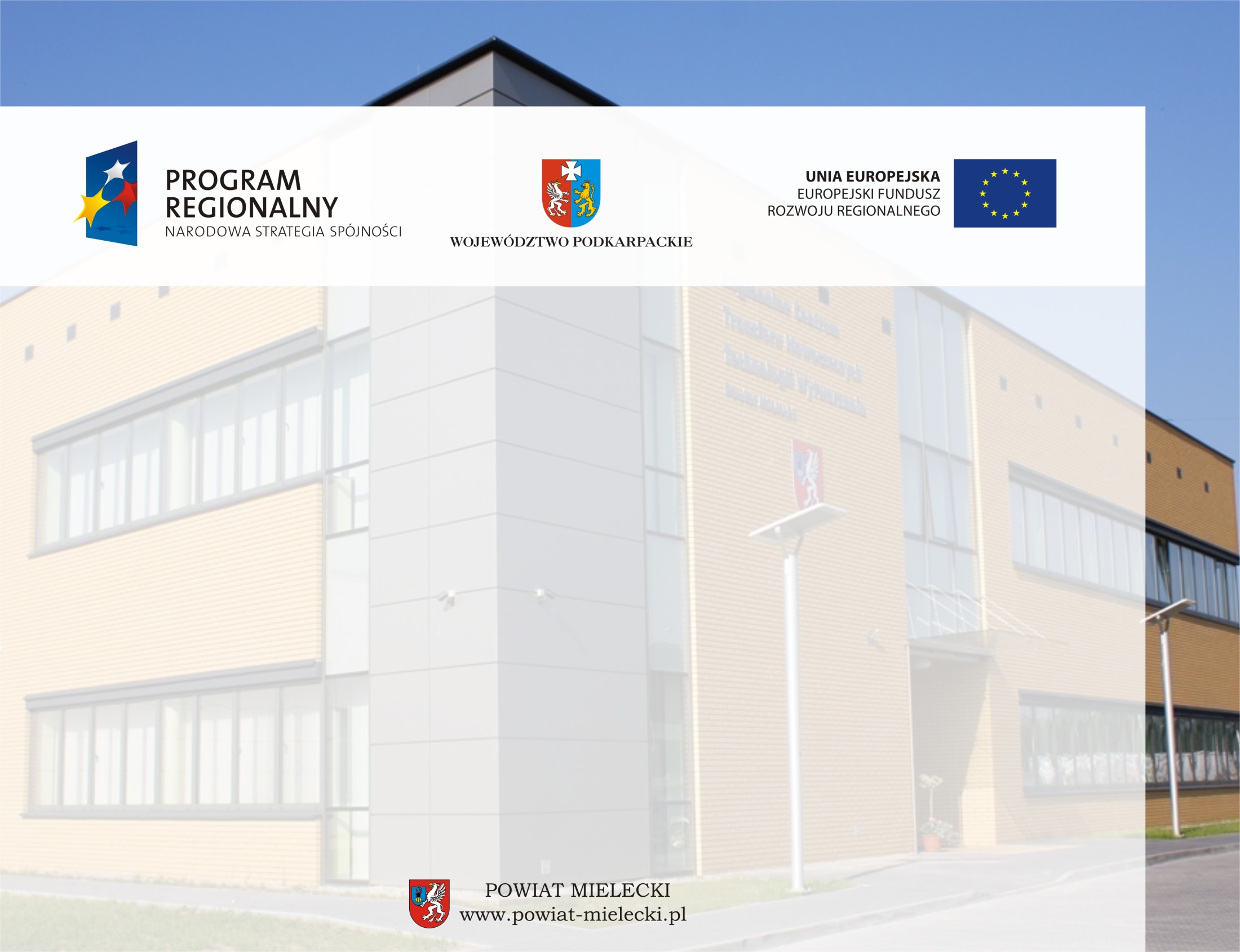 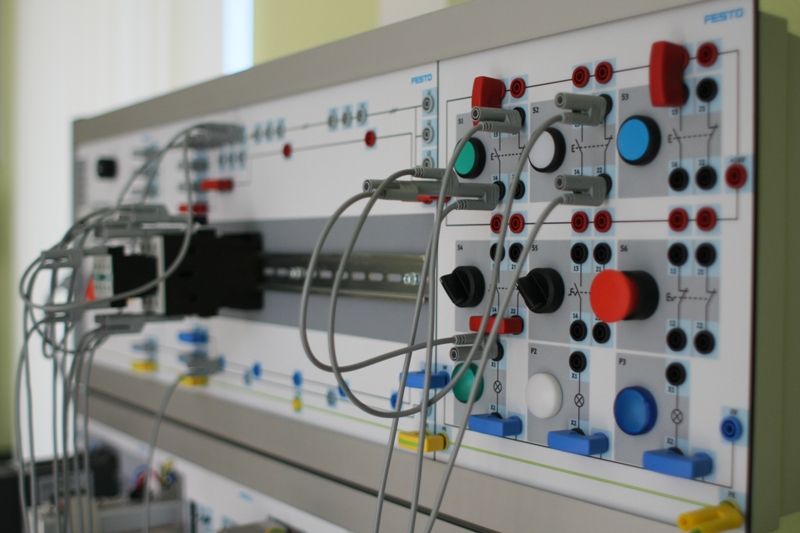 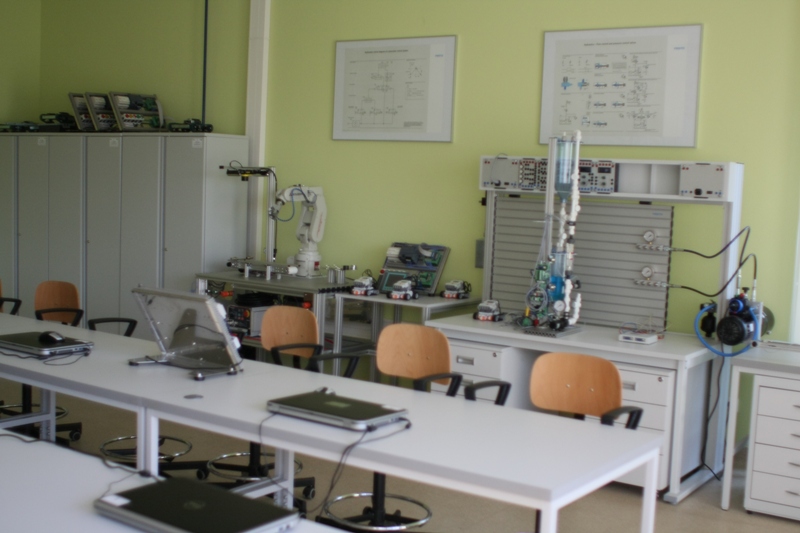 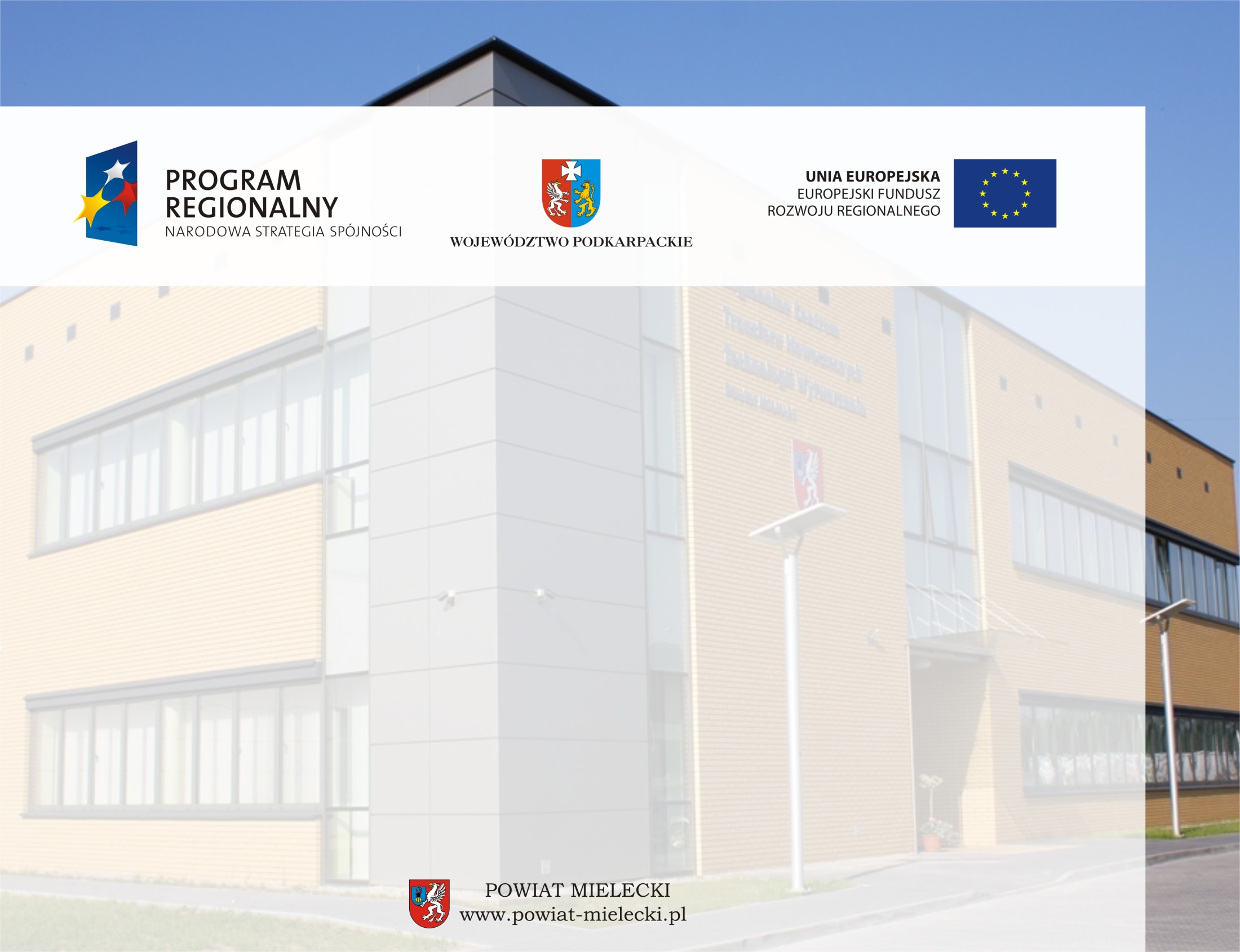 Rzut pionowy budynku
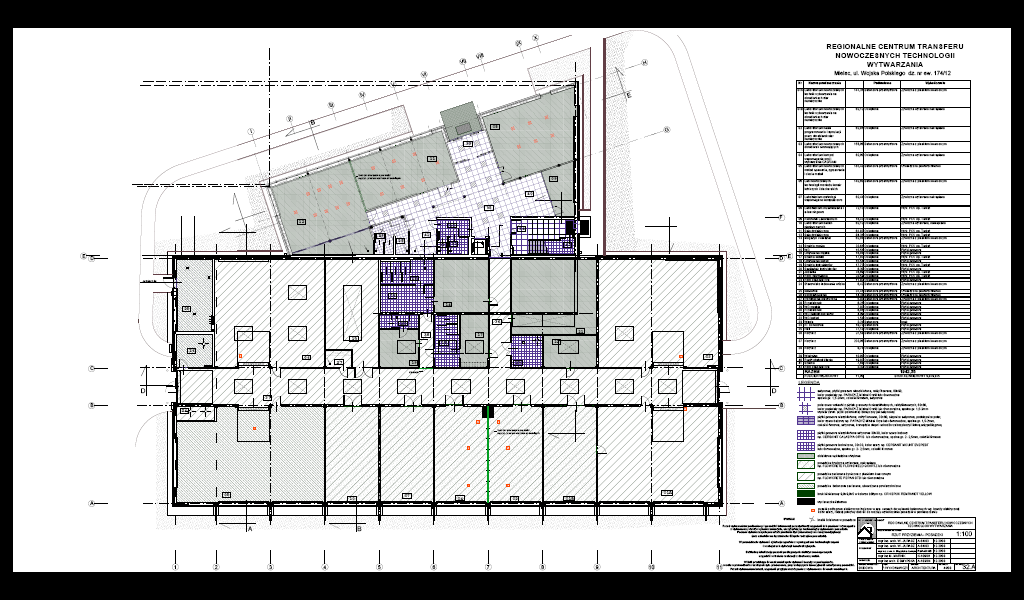 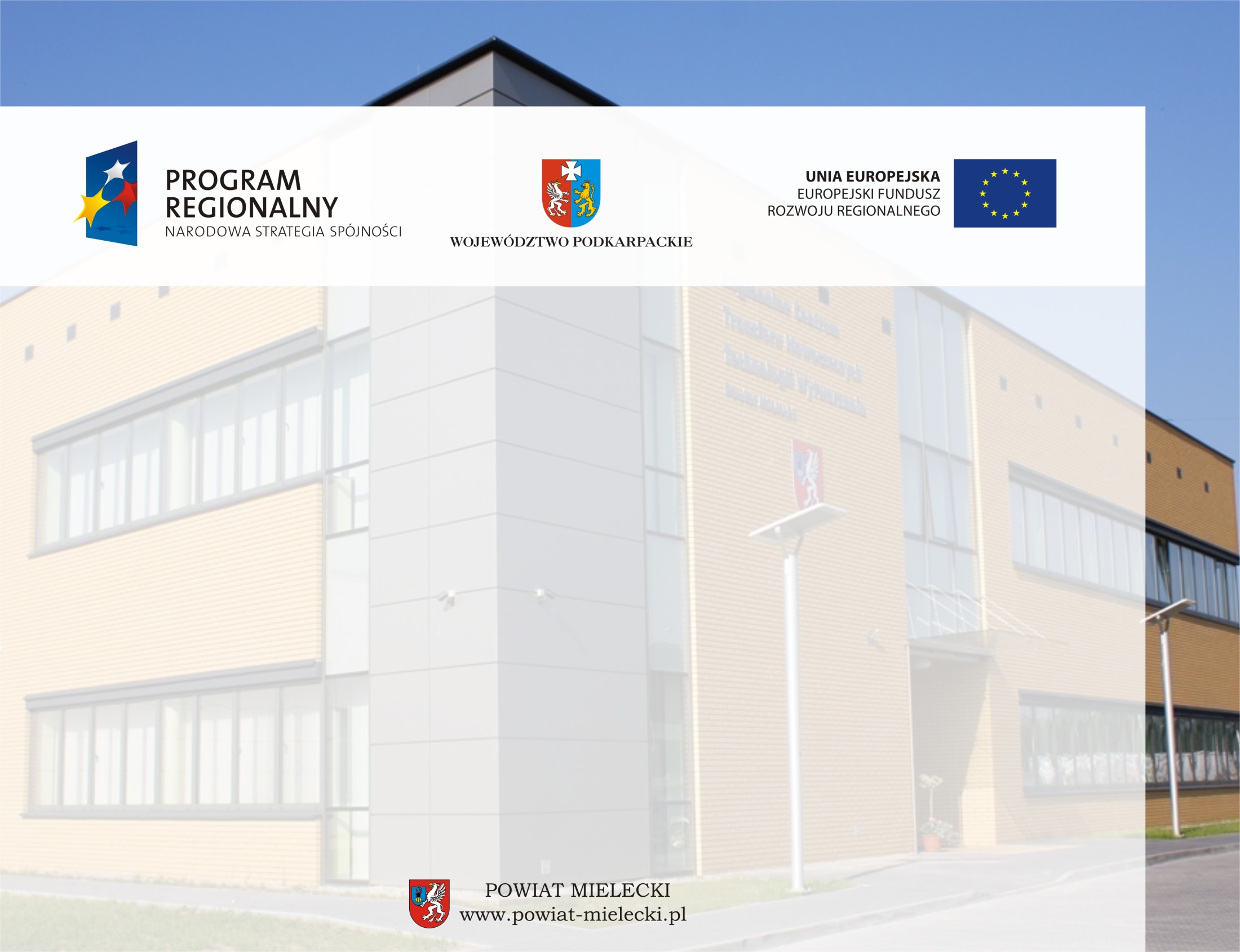 Ponadto w Regionalnym Centrum wyłoniony w drodze postępowania przetargowego operator zewnętrzny, którym jest Konsorcjum podmiotów: Akademia Górniczo – Hutnicza im. St. Staszica w Krakowie oraz Krakowskie Centrum Innowacyjnych Technologii INNOAGH Sp. z o.o. prowadzi działalność w zakresie dydaktyki i działalności badawczej.
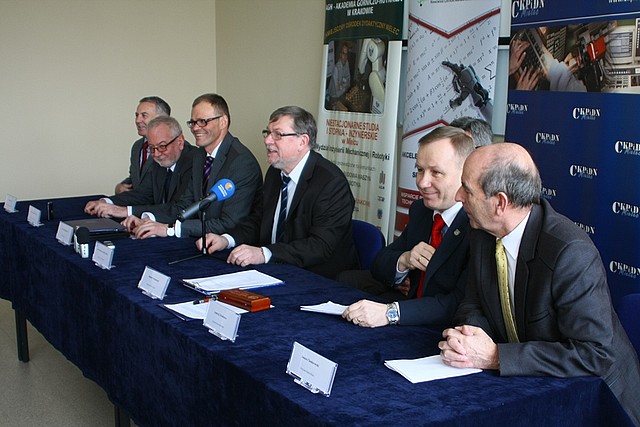 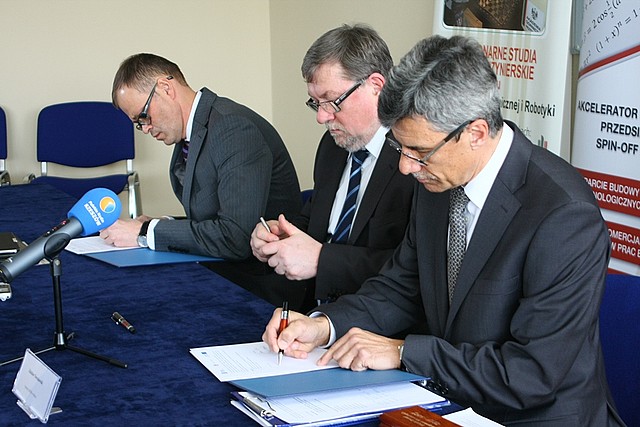